The Single Entry Point as an Instrument to Ensure the Participation of Civil Society in the Implementation of TSD Chapters in EU PTAs: Limits and Potentialities.
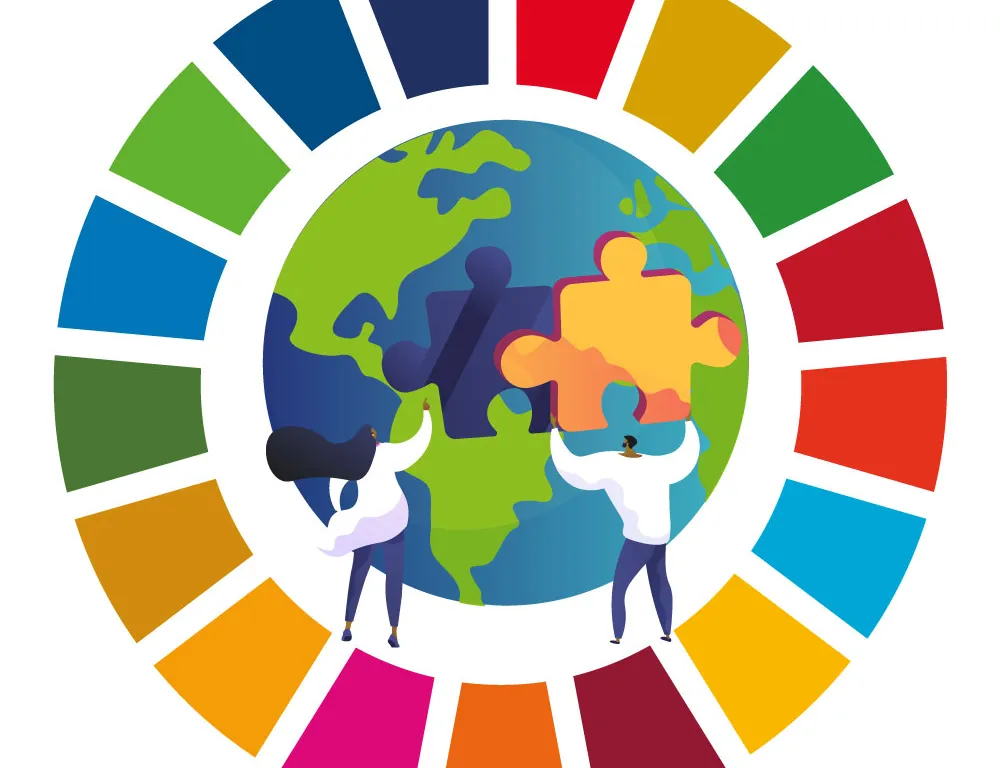 Dr. Andrea Mensi – 10 November 2023
The Single Entry Point (SEP)
2020  creation of the Single Entry Point (SEP) as centralized contact point for EU-based stakeholders that aim to lodge a complaint on:
violations of TSD commitments by EU trading partners
violations of generalized Scheme of Preferences (GSP) rules 
potential trade barriers in EU trading partners


2022   New operational guidelines to implement the SEP
Complainants
Subjects that may submit complaints, also jointly:
a) EU member States; 
b) entities having their registered office, central administration or principal place of business within the Union; 
c) industry associations of EU companies; 
d) associations of EU employers; 
e) trade unions or trade union associations formed in accordance with the laws of any EU member State; 
f) EU DAGs formed according with EU trade agreements; 
g) NGOs established in accordance with the laws of any EU member State; 
h) citizens or permanent residents of an EU member State. 

EU-based stakeholders may represent the interests of similar entities based in the EU trading partner  duty to disclose the identity of such other subjects
Procedure
Optional pre-notification phase  suggested for medium and smaller stakeholders

Complainants should include information
TSD chapters provision violated 
Legislation or practice violating the TSD commitments 
Existing domestic or international monitoring procedures 
Gravity of the violation  it shall be systematic

If the complaint is considered complete, the SEP will identify any potential violation and the most appropriate means of address  finalization of the preliminary assessment and identification of the next steps within 120 working days from receipt of the complaint
Means of address
If a violation if found, the EU Commission may take different measures to address the violation
Diplomatic means 
international monitoring
formal bilateral dispute settlement
unilateral measures

Flexibility to focus and prioritize resources on the most relevant cases which have more chance of being positively resolved  lack of predictability
Underuse of the SEP
To date more than 40 complainants on trade barriers but only one on TSD chapters

2022 Dutch NGO CNV Internationaal on behalf of certain trade unions organizations from Colombia and Peru 
Violation by Colombia and Peru of certain provisions of the PTA with Colombia, Peru and Ecuador on labour rights, freedom of association and right to equality and binding ILO fundamental labour standards

Petition includes a roadmap based on restitution and non-repetition measures with clear targets and timelines  good practice for future submissions?
Potentialities
A recent instrument which still requires to be fully implemented but with potentialities
possibility for civil society and stakeholders to lodge complaints on violations of TSD chapters on an equal footing with trade barriers
pre-notification contacts may promote the participation of smaller stakeholders
timeline in the pre-assessment phase
possibility for DAGs to submit complaints
chance for EU-based stakeholders to represent interests of non-EU entities
Criticalities
Future implementation of the SEP should be based on transparency and predictability to solve several criticalities
necessity of a time-line also for the assessment phase
necessity to allow stakeholders to re-submit non-accepted complaints accompained by substantial motivation
necessity to inform stakeholders on measures taken and why, even in case a complaint is accepted
necessity to publish public reports

Good practice suggested by third countries instruments  e.g. Canadian public communication process
Concluding remarks
Single Entry Point requires still a progressive refinement based on transparency and predictability

The implementation of the SEP and the improvement and TSD chapters are conceptually inseparable

Great progresses achieved by TSD chapters but need to increase ambition to make TSD commitments clear, concrete and actionable also by civil society

Importance to consider societal context of the EU trading partners  eg EU-New Zealand PTA with Maori people
Many thanks!





Andrea Mensi
Andrea.mensi2@unibo.it